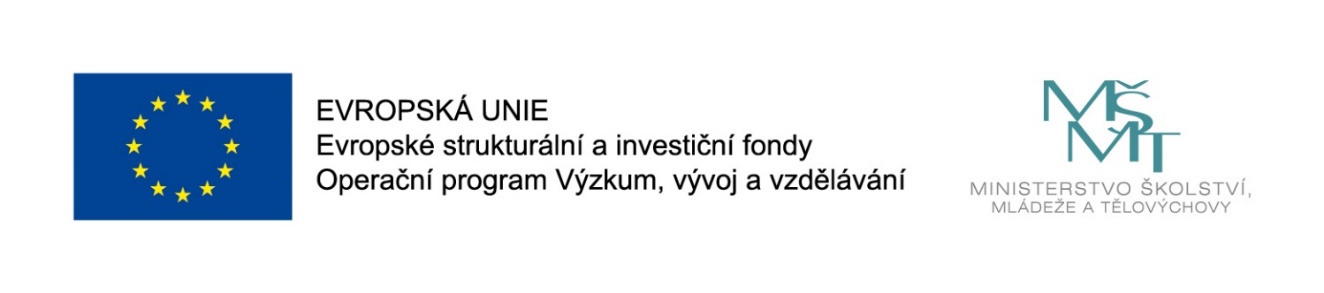 Názevprezentace
Prezentace předmětu:
Vztahový marketing a CRM

Vyučující:
Doc. Ing. Halina Starzyczná, Ph.D.
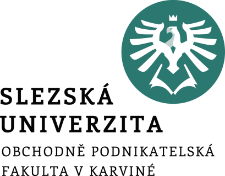 Struktura předmětu
Marketing a jeho vývojové změny 
CRM a jeho podstata, přínosy a bariéry 
CRM a hodnota v marketingu, loajalita zákazníků 
Hlavní části CRM – strategická a analytická část 
Hlavní části CRM – operativní a kolaborativní část a prvky CRM 
Budování vztahu se zákazníkem 
Budování hodnoty vztahu se zákazníkem
Psychologické aspekty řízení vztahů se zákazníky 
Základní přístupy k typologii zákazníků 
Interní marketing – 1  část 
Interní marketing – 2. část 
Interní komunikace
Požadavky na absolvování předmětu: SP (30 bodů), úkoly, aktivity v seminářích (10 bodů), závěrečný test (60 bodů)
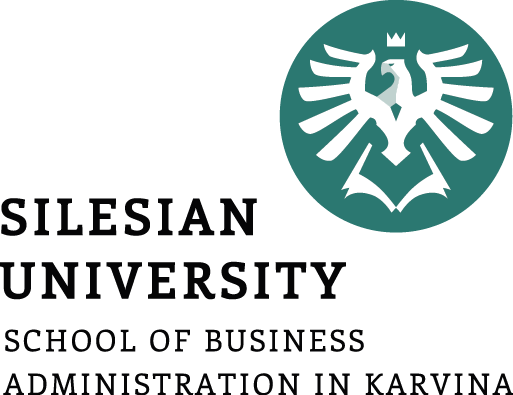 Marketing 
a jeho vývojové změny
Cílem přednášky je pochopit, že marketing je dynamická veličina, která se neustále mění vzhledem ke změnám podnikatelského prostředí a potřebám zákazníků
.
Halina Starzyczná
Garant předmětu
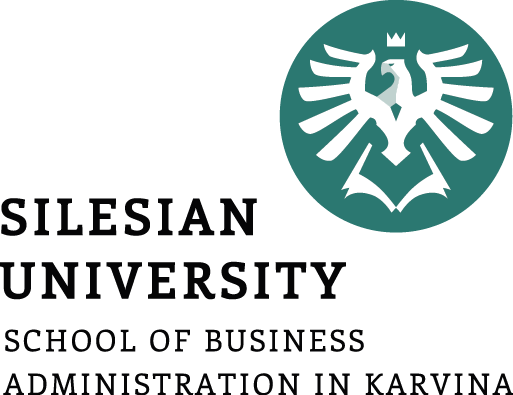 Marketing a jeho vývojové změny
Marketing
Přechod od tradičního marketingu ke vztahovému
Nová paradigmata marketingu a zákazník
Model 6 trhů
.
Struktura přednášky
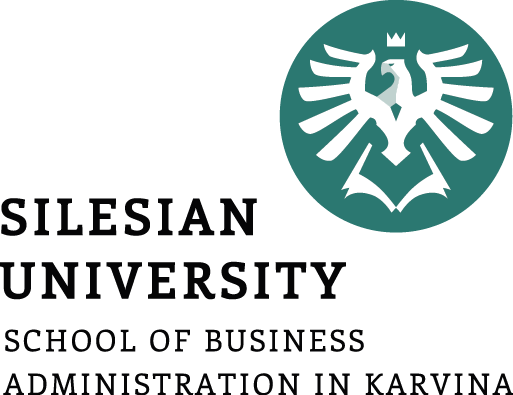 Marketing
Marketing je společenský a manažerský proces, jehož prostřednictvím uspokojují jednotlivci a skupiny své potřeby a přání v procesu výroby a směny produktů a hodnot (Kotler et al., 2007, s. 40).
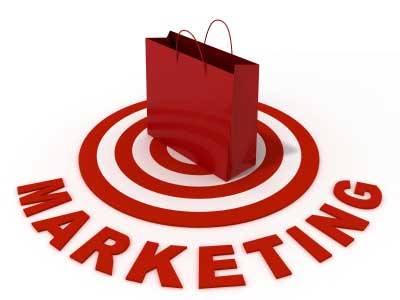 http://betterposters.blogspot.com/2013/03/more-than-marketing.html
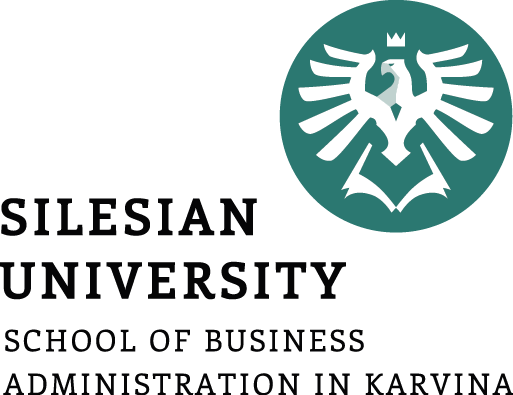 Transakční marketing – počátky marketingu
Transakční marketing je označován také jako tradiční marketing  (pojetí není ale jednotné)

Transakční marketing  
zákazník má zájem pouze o produkt (nižší náklady prodeje), i dnes mohou existovat tito zákazníci. 
firmy kladou důraz na produkt,  vztahy nejsou kontinuální.
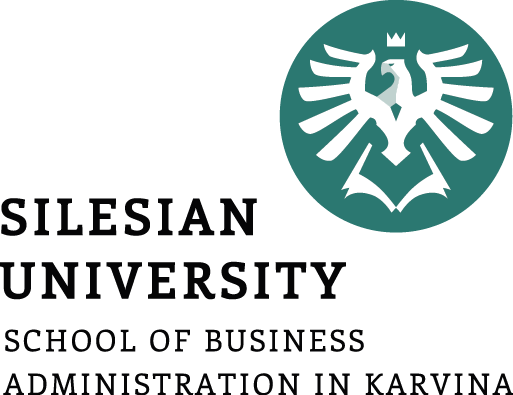 Jak definujeme transakční marketing?
Transakční marketing je jednorázově orientován na prodej Kontakty se zákazníky nejsou pravidelné. Podniky věnují pozornost především produktu a jeho vlastnostem. 
●Vztahy se zákazníky - spíše krátkodobý charakter.
● servis - není mu věnována pozornost, jakou by si zasloužil. 
● Nižší je snaha prodejců zcela uspokojit očekávání zákazníků. ● Odpovědnost za kvalitu produktu měli zaměstnanci produkce. (Dohnal 2002)
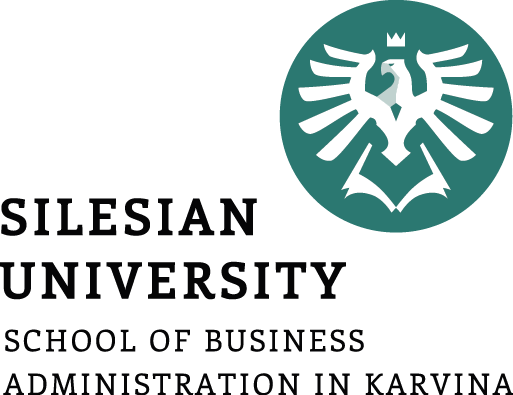 Od transakčního marketingu ke vztahovému
Období 50. let bylo považováno za období, v němž došlo k nastartování marketingu. 
S vlastním zrozením marketingu jsou spojována 60. léta. Tehdy se objevil Kotler - důraz na marketingové nástroje.
V 70. letech se začal projevovat zájem firem o spolupráci, o koordinaci své činnosti, koncentruje se obchod. SWOT analýza (sloužící k hodnocení vnějšího a vnitřního prostředí firmy)
K dalšímu posílení pozice marketingu dochází počátkem 80. let  v souvislostí se sílící konkurencí. Prosazuje se dlouhodobost marketingu (důraz na marketingové strategie
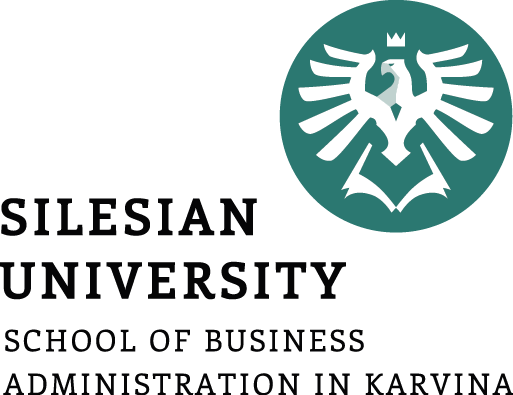 Od transakčního marketingu ke vztahovému
Marketingové nástroje – produkt, cena, distribuce a marketingová komunikace (4P) – základní marketingový mix.
Ve službách - + 3 další prvky – materiální prostředí, lidé, procesy
Rozšíření marketingu pokračuje v 90. letech:
prohlubuje se jeho orientace na okolí.
jako funkce vedení přechází na duální pozici, kdy představuje rovnoprávnou podnikovou funkci a vůdčí koncepci managementu, ovlivňuje všechny procesy v podniku.
firmy si začínají uvědomovat, že zaměření se na produkt již nestačí.
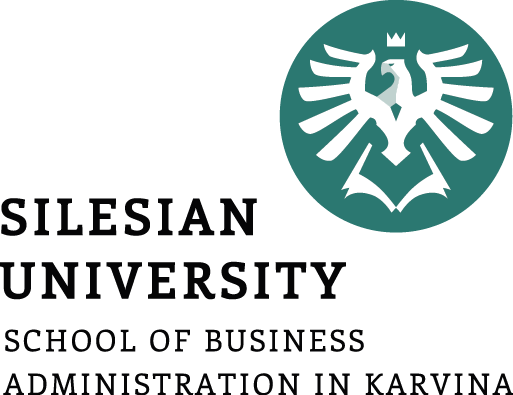 Od transakčního marketingu ke vztahovému
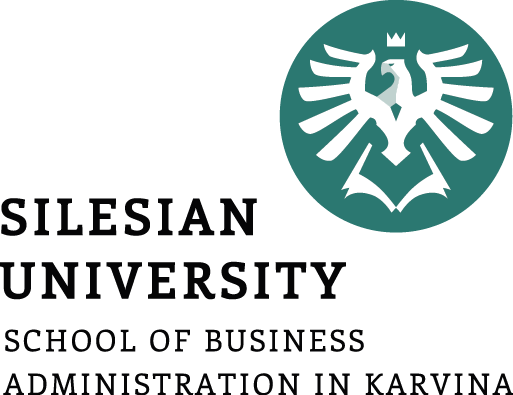 Od transakčního marketingu ke vztahovému
Pohled zákazníka:
Zákazník nechce jen samotný produkt, ale hledá komplexní proces, službu, která mu přinese hodnotu, kterou potřebuje:
 
záleží mu také na tom, jak probíhal proces prodeje, tj. jaké byly jeho podmínky (prostředí a zejména chování pracovníků podniku)
tato pozice zákazníka je umocňována konkurenčním prostředím na trhu a možností jeho volby.
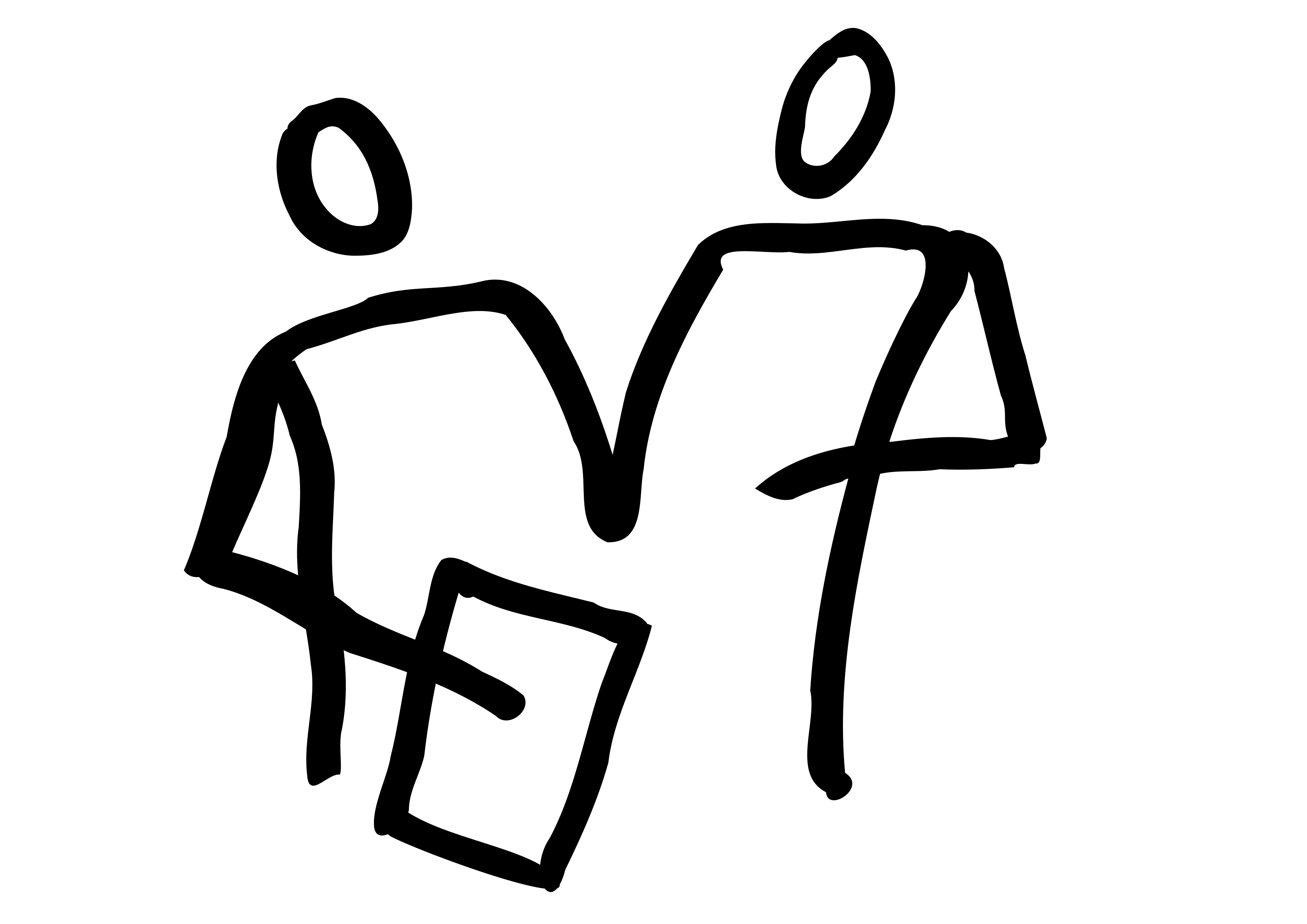 https://openclipart.org/detail/240879/2-people-looking-at-a-clipboard
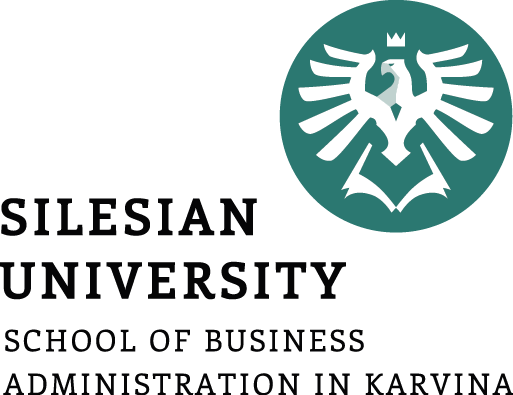 Od transakčního marketingu ke vztahovému
Pohled podniku:
v 90. letech si podniky začaly postupně uvědomovat, že zaměření obchodních procesů obchodního na produkt samo 
    o sobě nestačí, 
ale je třeba marketingové aktivity rozšířit na vztahy mezi dodavatelem a odběratelem (prodejcem a zákazníkem) daného produktu, na vztahy jak uvnitř logistického řetězce a na jeho konci ke konečnému zákazníkovi.
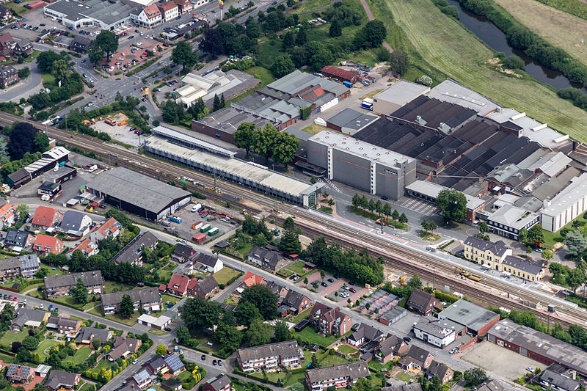 https://commons.wikimedia.org/wiki/File:Greven,_Firma_-Hermann_Biederlack-_--_2014_--_9858.jpg
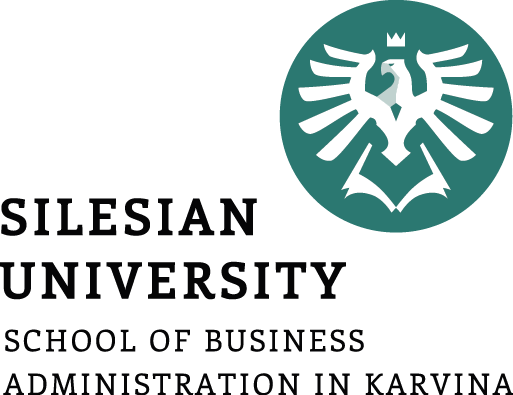 Nová paradigmata marketingu a zákazník
Marketing se vyvíjí- 4 fáze zatím
Marketing 1.0 (1950 - 2000) - transakční marketing
Cíle a charakteristiky: (Corbae, Jensen a Schneider, 2001): 
nalezení takového množství zákazníků, jak je to jen možné (např. velkokapacitní prodejny),
masový marketing soustřeďující se na nové zákazníky,
zpřesnění definice značky (povědomí a představa),
využití informačních technologií ke zvýšení prodejní výkonnosti a efektivity.
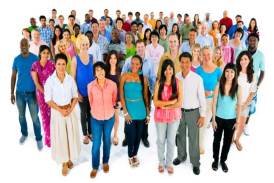 https://omeopatiadinamica.it/wordpress/2013/07/psicologia-esistenza/ansia-e-conflitti/
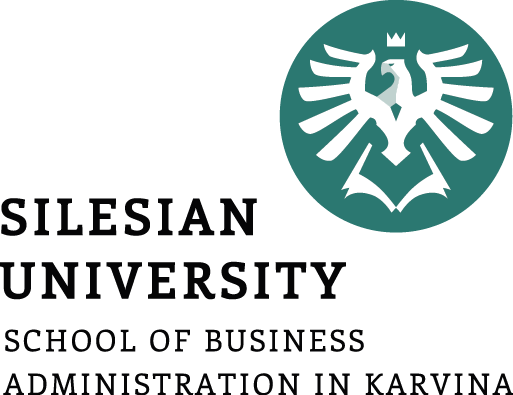 Nová paradigmata marketingu
Marketing 2.0 (1980 - dosud) 
- vztahový marketing 
Cíle a charakteristiky (Corbae, Jensen 
a Schneider, 2001): 
vývoj toho správného produktu pro cenné (hodnotné) zákazníky,
budování přímého zákaznického vztahu a dlouhodobé zákaznické důvěry,
široká definice značky:
souhrnné zákaznické zkušenosti,
věrohodné kulturní hodnoty,
využití IT ke zvýšení zákaznické hodnoty.
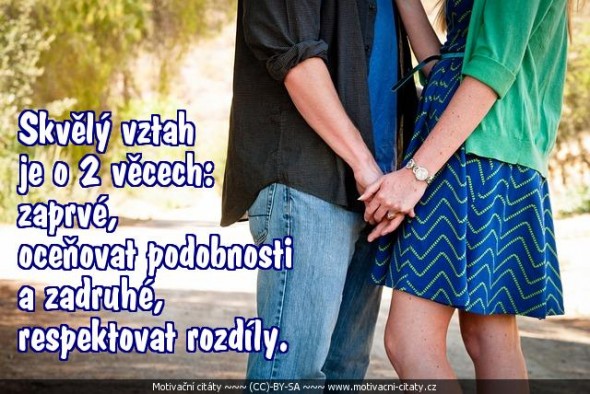 Nová paradigmata marketingu
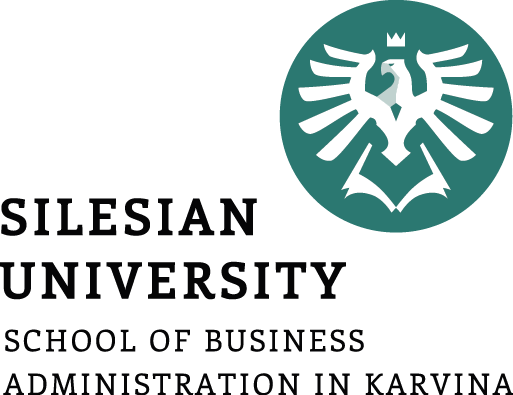 Marketing 3.0 (1.0+2.0) 
- vztahový marketing
 
Cíle a charakteristiky (Kotler, Kartajaya 
a Setiawan, 2010):
dosažení multi - dimensionální hodnoty zákazníka, 
holistický přístup k zákazníkům,
zákazníci jsou zastánci značky,
vyšší uvědomělost a vliv zákazníků,
zákazník jako spolutvůrce služby 
a její kvality.
zákazník
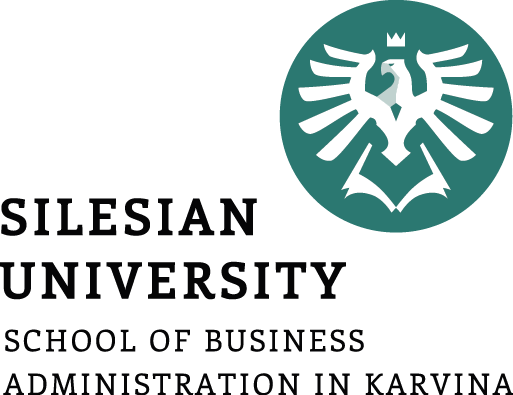 Holistické pojetí marketingu
Holistické – celostní, komplexní, záleží na všem!
Patří sem marketing:
Interní -  nejvyšší vedení, marketingové oddělení, další oddělení a všichni zaměstnanci (samostatné kapitoly)
Vztahový – budeme dále řešit
Integrovaný – integrace komunikace, integrace distribučních kanálů 
Výkonový -  tržby, hodnota značky  a zákazníků, etika,…
(Kotler, 2012)
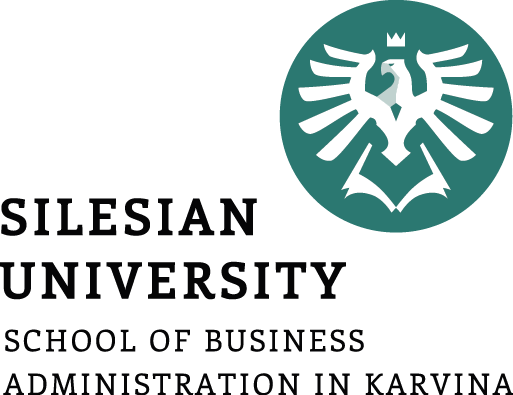 Holistické pojetí marketingu
Interní marketing
Integrovaný marketing
+
+
+
Výkonový marketing
Vztahový marketing
+
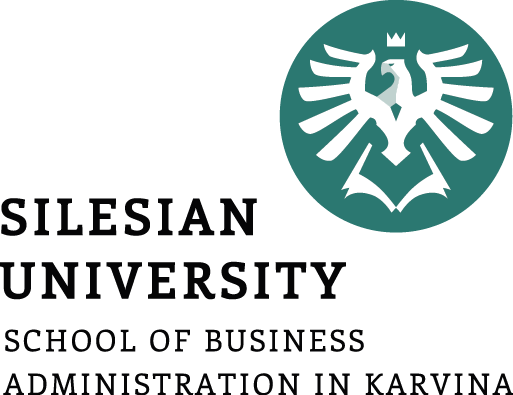 Integrovaný marketing (co spojujeme, integrujeme?)
Marketingové aktivity a programy - komplexně poskytujících hodnotu zákazníkům (produkt a služby).
Integrace komunikace – volba sdělení, která se navzájem doplňují a posilují (reklama v TV +reklama v rozhlase + reklama v tisku + internet….atd.)
Integrace strategie distribučních kanálů – výběr vhodných kanálů, způsobů distribuce produktů a služeb (např. na prodejně, v e-shopu… )
Výkonový marketing (kolik to bude stát, a co nám to přinese?)
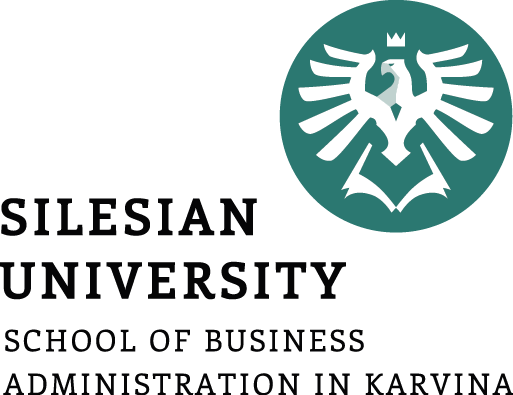 Jedná se o pochopení finančních i nefinančních přínosů marketingových aktivit.
Finanční přínosy – návrhy marketingových aktivit je třeba obhájit – cílem je efektivita vynaložených prostředků, ziskovost, v zájmu budování značky a základny zákazníků.
Marketing společenské zodpovědnosti – dopady marketingu se netýkají jen firem a jejich zákazníků, ale i celé společnosti (např. recyklační programy firem), forma odlišení od konkurence – pozitivní vliv na zákazníka
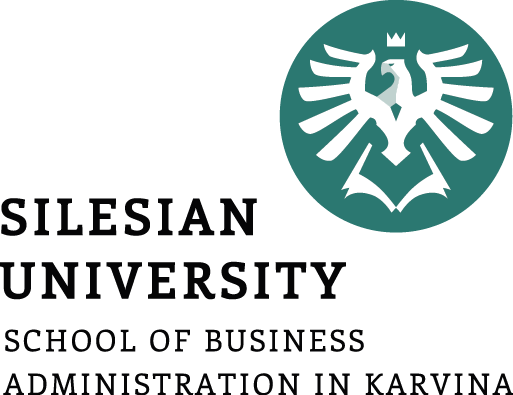 Nová paradigmata marketingu
Marketing 4.0 - vztahový marketing 

Cíle a charakteristiky (Kotler, Kartajaya a Setiawan, 2016):
přechod k digitálnímu marketingu,
dosažení loajální zákaznické základny,
rozšíření humanistického marketingu působícího na všechny cesty k zákazníkům,
humanizace značky,
omnichannelové strategie.
BUCCI, G., 2017. From marketing 3.0 to marketing 4.0. [online]. [vid. 11. srpna 2018]. Dostupné z https://www.genetica.marketing/en/from-marketing-3-0-to-marketing-4-0/.
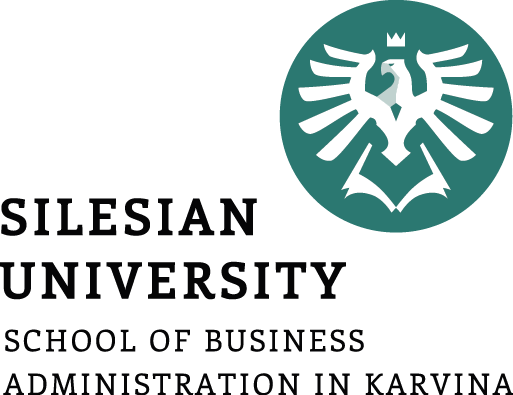 Digitální marketing. Praxe: ???
Zahrnuje všechny online marketingové aktivity na internetu.
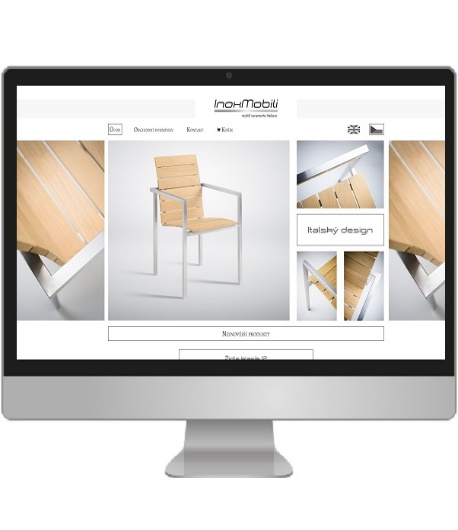 Tvorba a správa webových stránek
Sociální sítě (Twitter, Facebook…)
Content marketing (texty pro weby, reklamní slogany)
Nástroje – optimalizace vyhledávačů, srovnávače zboží …
http://www.allin.cz/cs/sluzby/digitalni-marketing/
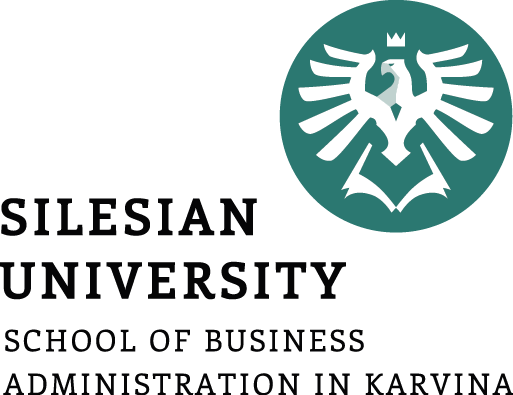 Humanistický marketing a humanizace značky - praxe
Humanistický marketing - v podstatě se jedná o společenské pojetí marketingu – pochopení pro potřeby zákazníků i pro společenské a etické potřeby světa (např. ochrana prostředí, lidských práv a práv zvířat).
Praxe: podniky humanizují prodejny (Datart, Kaufland, Lidl).
Humanizace značky - Značka by měla mít „lidské vlastnosti,“ aby si zákazníci k ní vytvořili vztah.
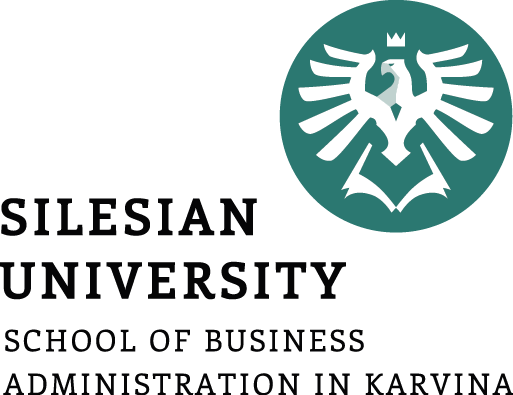 Datart humanizuje své prodejny – případová studie
Řetězec elektroprodejen Datart otevírá prodejny s novým konceptem, označované jako Prodejna 21. století. Motivem ke změně má být “humanizace prostoru”. 
Součástí prodejen je nově kuchyňské studio. To už Datart má např. v prodejnách v Praze na Pankráci, na Zličíně a v Ruzyni. Nový design prodejen je inspirován zahraničím. Propojuje se vzhled obchodu na internetu a kamenné prodejny.
.
https://www.mediar.cz/datart-humanizuje-prodejny-maji-i-vuni/
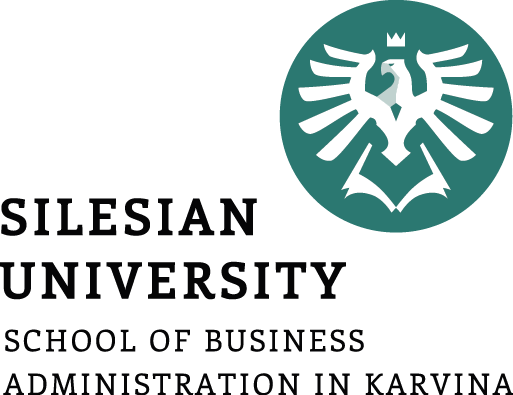 Datart humanizuje své prodejny – případová studie
Důraz je kladen  - na „polidštění prostoru“, přehlednost vystaveného zboží a snazší orientaci v prodejně, zařazení odstínů zelené, více dřevěných prvků a prostoru na odpočinek,  speciální vůně Datart.
Interaktivní prvky – e kiosky s nabídkou zboží, možnost objednání zboží, které není na prodejně.
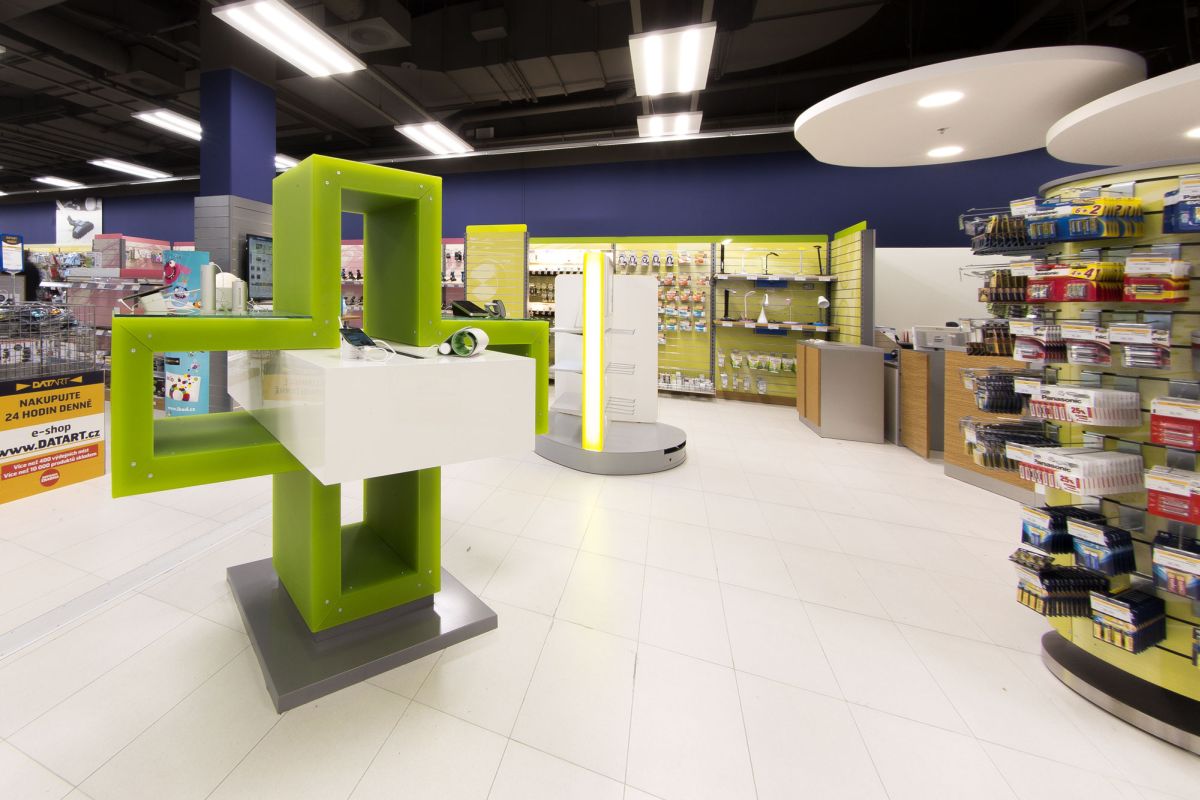 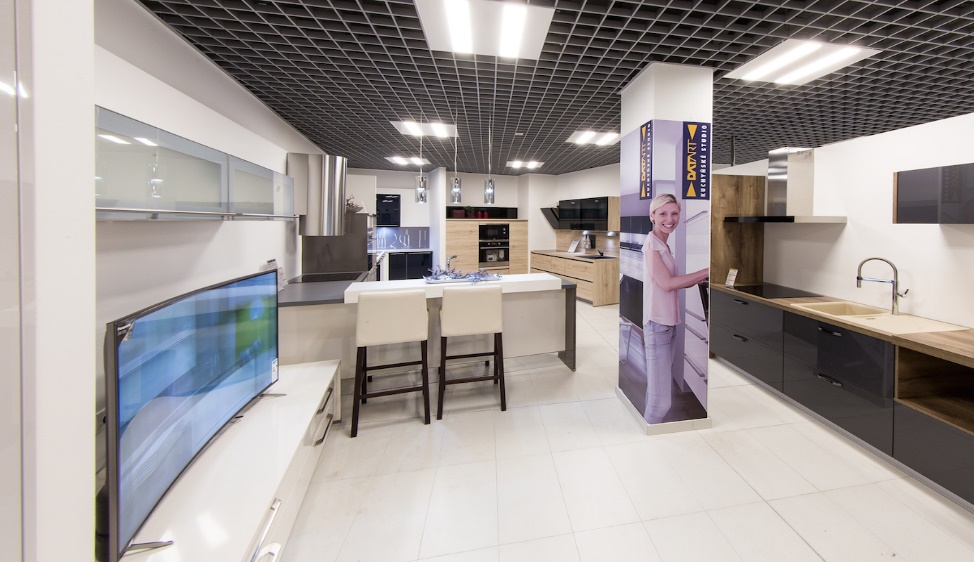 https://www.mediar.cz/datart-humanizuje-prodejny-maji-i-vuni/
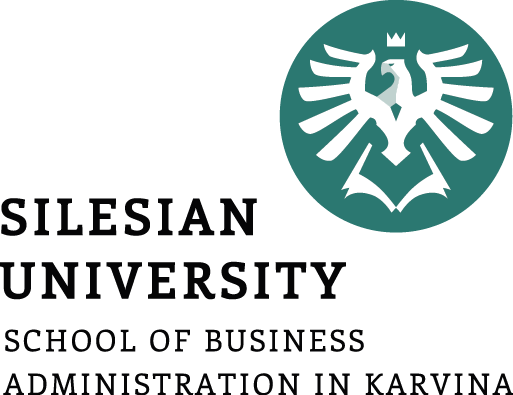 Vícekanálový marketing - omnichannelová  řízení kanálů - praxe
Jeden a ten samý potenciální zákazník přichází různými cestami na webovou stránku firmy.
Cesty zákazníka k objednávce zboží:
-    přes reklamu (nebo ji jenom vidí),
-    přes vyhledávače (přes placené i přirozené výsledky vyhledávání),
-    z jiných webů (skrze zmínky v článcích, na Wikipedii atd.),
-    použije zbožové vyhledávače,
přes váš newsletter atd.
přes offline reklamu (v TV, rádiu, na bilboardu…).
Nákup může proběhnout také více způsoby: na  webu, skrze call-centrum,
ve vaší kamenné pobočce, u prodejců.
https://robertnemec.com/umime/omnichannel-marketing/
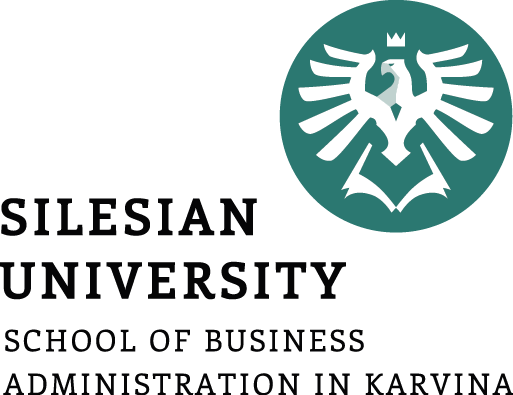 Marketing vztahů
● v roce 1991 byl vytvořen tzv. model 6 trhů (Christopher, Payne Ballantyne, 1991), zahrnující zákazníky, dodavatele, zaměstnance, potenciální zaměstnance, ovlivňovatele a referenční trhy (Buttle, Maklan, 2015), 

● praxe: často se marketing vztahů zužuje jen na zákazníky, ale nejen v praxi, ale i v teorii.
Anglo australská škola
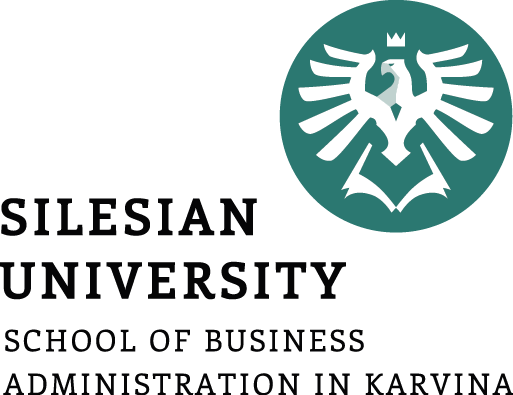 Jak definujeme vztahový marketing?
Vztahový marketing se plně zaměřuje na zákazníka a další partnery. Vyznačuje se pravidelným a plynulým kontaktováním zákazníka. Cílem je dlouhodobý vztah. Podniky se soustředí i na poprodejní aktivity, a to zejména na zákaznický servis. Firmy se snaží, aby přání zákazníků byla splněna. Za kvalitu není zodpovědná jen produkce, ale je to každý zaměstnanec, který přijde do kontaktu se zákazníkem a má možnost ovlivnit kvalitu jeho uspokojení. (Dohnal 2002)
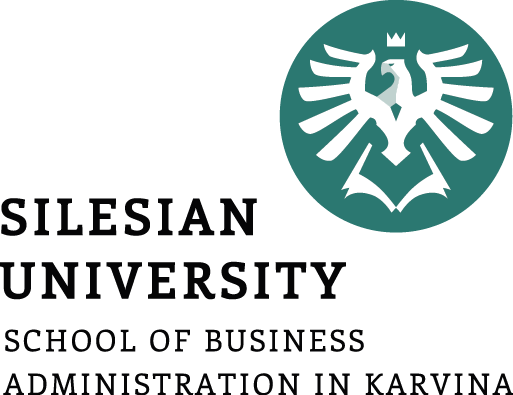 Model 6 trhů
TRH ZÁKAZNÍKŮ
TRHY DODAVATELŮ
INTERNÍ TRHY
6 trhů
TRH POTENCIÁLNÍCH ZAMĚSTNANCŮ
REFERENČNÍ TRHY
OVLIVŇOVACÍ  TRHY
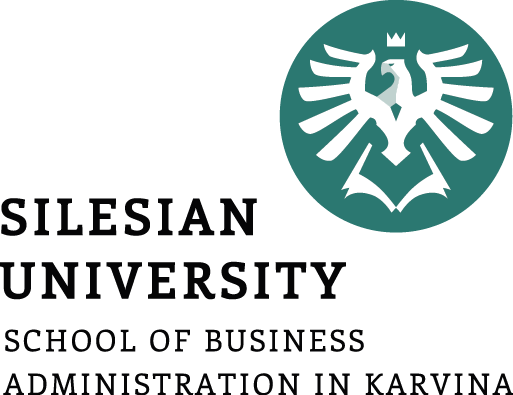 Trh zákazníků – CRM (customer relationship management) – řízení vztahů se zákazníky
Trh zákazníků 
tvoří kupující a odběratelé produktů a služeb 
vše se odehrává na trhu spotřebitelů (B2C) – prodej konečnému spotřebiteli
a na trhu výrobců a zprostředkovatelů (B2B) – vztahy mezi podniky 

trh zákazníků bude v centru naší pozornosti v následujících subkapitolách.
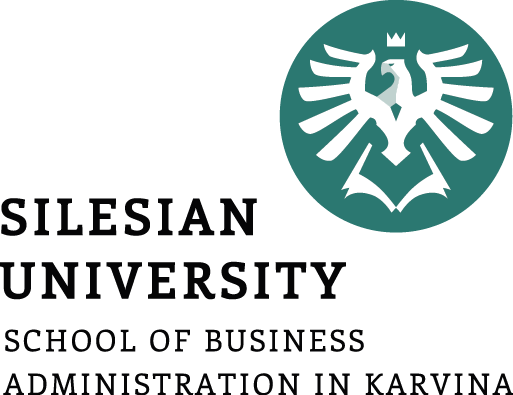 Interní trhy
Interní trhy se týkají zaměstnanců podniku. 
Cílem interního marketingu je:
 získat kvalitní zaměstnance a udržet si je.
   Marketingové nástroje interního marketingu:
Produkt  (pracovník a jeho kvalifikace, vzdělávání, školení)
Cena (pracovní motivace a stimulace pracovníků)
Distribuce (tvorba pracovních podmínek, vybavenost pracovišť)
Komunikace (mezi pracovníky a nadřízenými a podřízenými, formální a neformální vztahy).
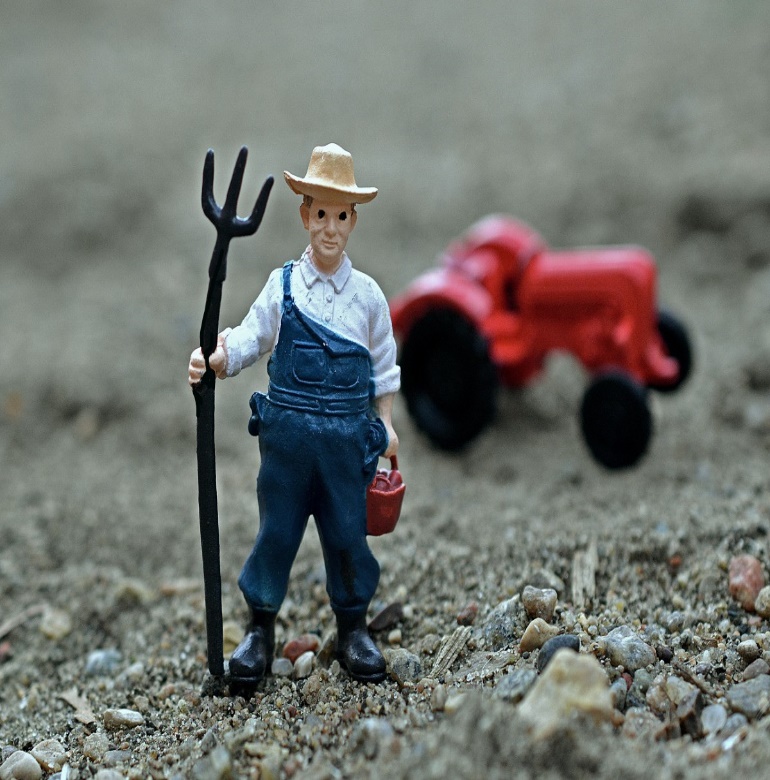 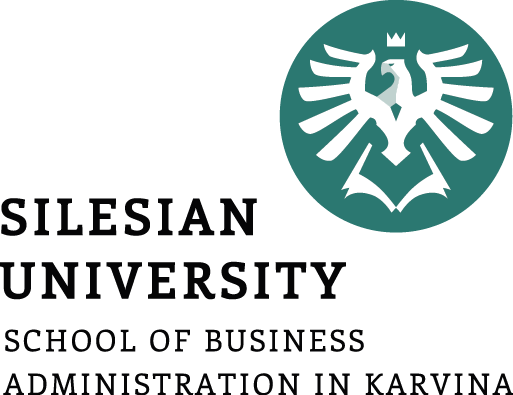 Trh dodavatelů
Trh dodavatelů je velmi konkurenční.
Dodavatelé jsou vybíráni podle různých kritériích:
 kvalita produktu a služeb, serióznost a spolehlivost   dodavatelů z hlediska dodržování plánovaných termínů dodávek či cenové nabídky, reklamace… 
   Podniky budují stabilní a dlouhodobé vztahy!!!
https://www.obrazky.cz/?q=z%C3%A1kaznick%C3%A9%20vztahy#utm_content=lista&utm_term=z%C3%A1kaznick%C3%A9%20vztahy&utm_medium=link&utm_source=undefined&id=4b281d7d31004f10
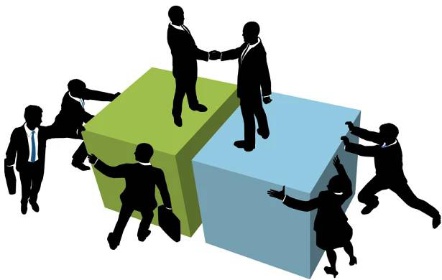 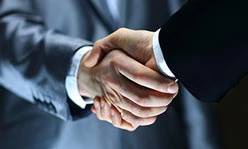 https://www.obrazky.cz/?q=hodnota%20pro%20z%C3%A1kazn%C3%ADka#utm_content=lista&utm_term=hodnota%20pro%20z%C3%A1kazn%C3%ADka&utm_medium=link&utm_source=undefined&id=1f43c14725ce473c
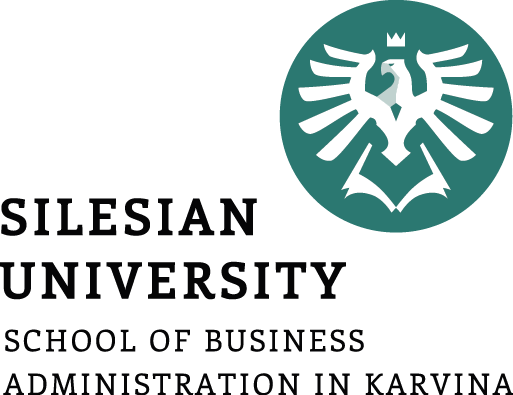 Trh potencionálních zaměstnanců
Trh potenciálních zaměstnanců:
 -   trh pracovních sil, hledání nových zaměstnanců
specifický význam pracovníků majících přímý kontakt se zákazníky
tito zaměstnanci v první linii mají velký význam v budování vztahů se zákazníky, protože prodávají produkty, nabízejí služby a poskytují i odborné rady.
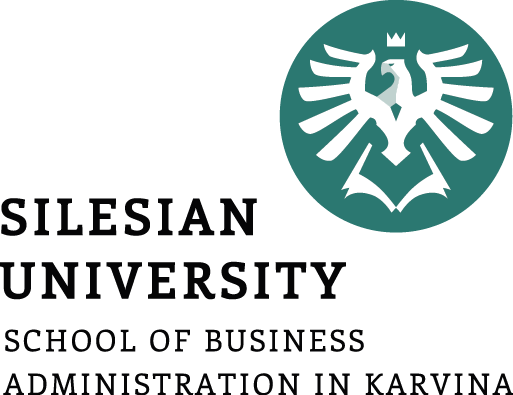 Referenční trhy
Referenční trhy - různé subjekty i organizace. 
Kdo?
samotní zákazníci se svými rodinami, zaměstnanci, kteří mohou informovat o organizaci a jejich produktech a službách mimo své pracoviště
rozmanité podniky zaměřující se na tvorbu pozitivního obrazu o nějaké firmě či organizaci (např. reklamní agentury).
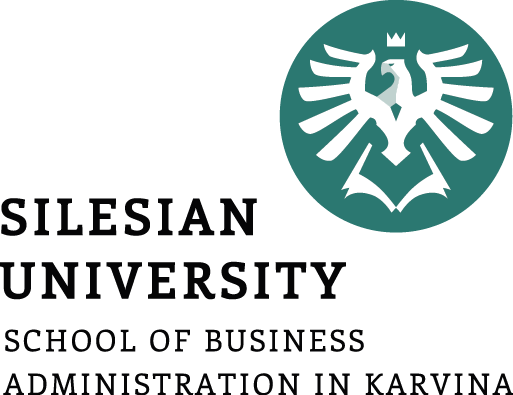 Trhy ovlivňovatelů
Ovlivňovací trhy – řada veřejnoprávních i soukromých organizací.  
vláda, parlament a další ústřední orgány i regionální organizace veřejné správy 
školská zařízení a výzkumné instituce, regionální agentury, hospodářské a obchodní komory, dozorové orgány na trhu a ratingové organizace
tisk, média, profesní či zájmová společenstva
Mohou působit na rozhodování a vývoj organizací. Ovlivňují podnikatelské prostředí (legislativa, podpora podnikání, ovlivňování image …).
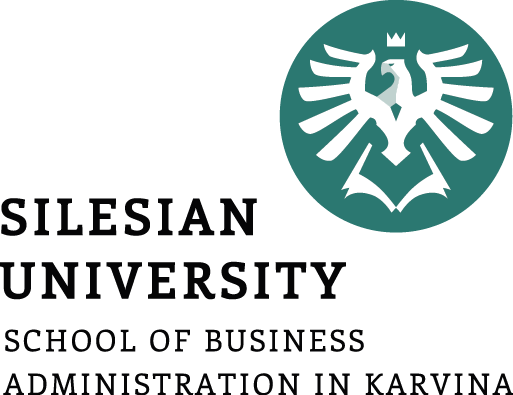 Shrnutí přednášky
Marketing- charakteristika, činnosti, marketingový mix
Přechod od transakčního marketingu ke vztahovému
Nová paradigmata marketingu – marketing 1.0, 2.0, 3.0 a 4.0 a rozdíly mezi nimi
Model 6 trhů – kdo ho vytvořil a co vyjadřuje
Trh zákazníků – koneční spotřebitelé (B2C), firmy (B2B) 
Interní trh –nástroje interního marketingu
Trh dodavatelů – kritéria výběru
Trh potencionálních zaměstnanců – trh pracovních sil, zaměstnanci budující vztahy se zákazníky
Referenční trhy –tvorba pozitivního image firem
Ovlivňovací trhy- vliv na podnikatelské prostředí.